HIGHLIGHTS on the DoD Performance Management and Appraisal Program (DPMAP)
[Speaker Notes: Instruction: Welcome to the introduction to the DoD Performance Management and Appraisal Program or DPMAP. 

Instructor Notes: Display the course title slide as participants arrive for training each morning. 

Welcome participants as they arrive for the class. 
Give them their name tents and name tags. 
Thank them for coming. 
Check their names on the class roster and ensure that all of their data on the roster is correct.]
KEY PERFORMANCE MANAGEMENT FEATURES
Outstanding  (5)

Fully Successful (3)

Unacceptable (1)
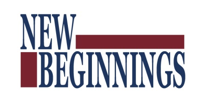 Fair – Credible – Transparent
[Speaker Notes: Transition Message: Now that we have introduced the key levels , let’s review key performance managements features requirements of DPMAP.

Instruction: The performance appraisal cycle runs from April 1 through March 31 of the following calendar year, and the rating of record is effective June 1.

A minimum of three formal documented performance discussions is required during the performance appraisal cycle, but more are strongly encouraged.  There is a strong emphasis in DPMAP on continual feedback throughout the performance appraisal cycle.

DPMAP is characterized by a three-level rating pattern, (5) Outstanding, (3) Fully Successful, and (1) Unacceptable that includes:

Clearly developed performance elements and standards linked to organizational goals
Descriptive narratives that show distinctions in performance
Documented performance that informs other personnel decisions

The three levels are: (5) Outstanding, (3) Fully Successful, and (1) Unacceptable.
(state that more information on the rating levels will be provided later in the course, if questions)

Instructor Notes: Please refer to your local HR SME for information on additional discussions that may be required by the CBA.]
PROGRESS REVIEW
Before you can proceed to your annual review you must have completed your progress review.  



If a progress review has not been completed… COMPLETE IT NOW!! 
NOTE: Employee has to acknowledge the performance plan before the Progress Review tab will be available.

1. The RO creates the progress review
2. The progress review is approved by the HLR, as appropriate, or the RO documents the HLR 
    approval
3. The RO documents communication to employee and transfers the progress review to the 
    employee for acknowledgment
5. The employee acknowledges the communication from the RO. (If an employee is not 
    available to acknowledge the progress review or refuses to acknowledge it, the RO will need 
    to document it)

NO WRITEUP IS NECESSARY NOR ALLOWED IN THE SYSTEM
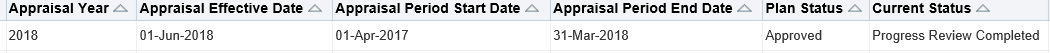 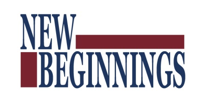 SELF-ASSESSMENT
Self-assessments are required of CNIC employees who have been under an approved performance plan for a minimum of 90 days and are due by April 13, 2018

Documents or Tools Needed to Complete Self-Assessments:
Your performance elements and standards 
List of your accomplishments and achievements occurring during the appraisal cycle 

What Should You Include in Your Self-Assessment? 
Include achievements on each performance elements 
Highlight the most significant achievements 
Show the connection between your accomplishments, the results, and the impact on the organization 
Identify challenges, how you resolved them, and lessons learned 
Show supportable distinctions in performance above fully successful if you believe you    achieved above and beyond what was expected 
Include recognitions and compliments you received during the appraisal cycle
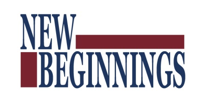 SELF-ASSESSMENT
The Self-assessment is started by the employee, who must currently hold the plan.
Current Status must be “Progress Review Completed”.  If the plan is with the RO it must be retrieved by the employee.




Select ‘Update’ from the Action column drop-down menu, then select ‘Go’ 







Select the Annual Appraisal tab which opens the Assessments tab
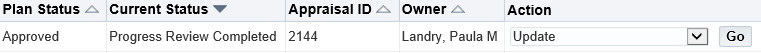 employee
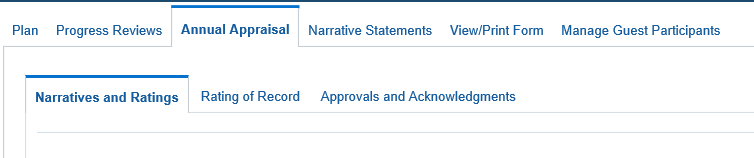 Assessments
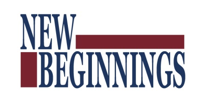 SELF-ASSESSMENT
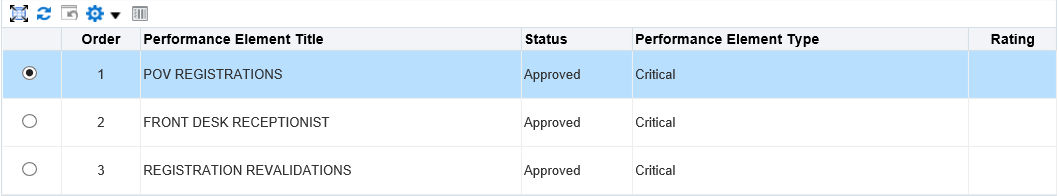 The employee will select one by one the performance elements and will input their assessment in the Employee input block
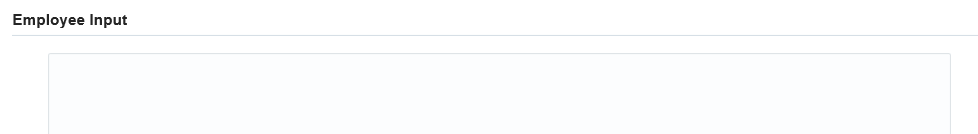 The employee will transfer their input to their rating official by selecting the ‘Choose an Action’ drop down arrow in upper right hand corner of screen and select ‘Transfer to Rating Official’, then select the ‘Go’ button
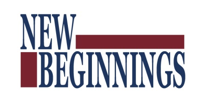 RATING OF RECORD
Once the Rating Official receives the plan, they will follow the same access procedure, getting to Select the Annual Appraisal tab which opens the Assessments and Ratings tab
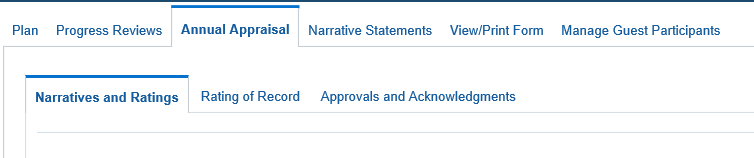 Assessments and Ratings
The Rating Official will select one by one the performance elements and employee assessment 
and will enter a narrative into the Rating Official box.  Then, they will recommend a performance element rating for each element in the Rating of Record tab.  Press Save and continue in the lower right hand corner to continue with the process or ‘Logout’ link in the upper right hand corner to end session.
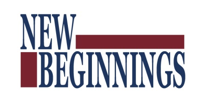 DOCUMENTING APPROVALS
Once completed the rating of record, The Rating Official will have to request Higher Level Reviewer approval through the Approvals and Acknowledgments tab.
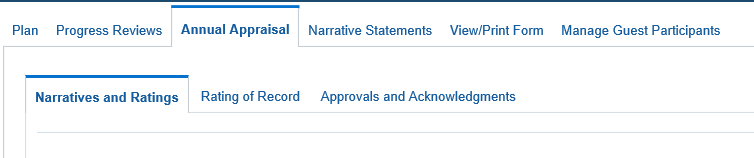 Assessments and Ratings
In Step 1: Rating Official - Request or Document Higher Level Review, select ‘Start’ button.  To request higher level review, select Option A – Transfer to the Higher Level Reviewer.
Once the Higher Level Reviewer has approved  the rating, communication to the employee may start.
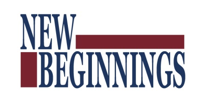 DPMAP TIMELINE
Rating cycle for GS and LNs will overlap, however DPMAP is only applicable to GS’
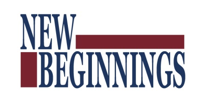 NEW RATING CYCLE 2018-2019 - Performance Elements
April 1st, 2018 is the beginning of the new rating cycle 2018-2019, ending Mar 31st, 2019.  A new plan must be established by Apr 30th, 2018.   Review Hierarchies!!

Written performance plans must be developed by Rating Officials (RO), reviewed and concurred with by the Senior Rating Official (SRO), clearly communicated to employees, and acknowledged by employees within 30 days of the beginning of each appraisal cycle (or EOD)

Performance elements describe what work is to be performed.  Three to five performance elements are recommended for CNIC civilian NON-SUPERVISORY employees.

CNIC civilian SUPERVISORS shall have a minimum of four performance elements - two technical elements and two supervisory performance elements (i.e. 50% of Critical Elements must be Supervisory for titled supervisors). The number of supervisory performance elements on performance plans for supervisors will equal or exceed the number of non-supervisory (technical) performance elements.  To ensure compliance with the requirements of DPMAP, CNIC supervisory employees will utilize the elements found in enclosure (2) of the CNIC Notice 12340
CNICNOTE12340, 30 Mar 2017
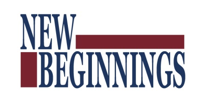 [Speaker Notes: Transition Message: Performance elements describe what work is being performed. Example: Provide accurate, timely customer service.

Instruction:

Performance plans must have a minimum of one critical performance element, maximum of 10, and each performance element must have associated standards that define expectations
The number of supervisory performance elements on performance plans for supervisors will equal or exceed the number of non-supervisory (technical) performance elements
An organization may have standardized performance elements]
NEW RATING CYCLE 2018-2019 – Performance Standards
Performance Standards describe how the requirements and expectations provided in the performance elements are to be evaluated

Should be written using SMART criteria 
      (S-Specific, M-Measurable, A-Achievable, R-Relevant, T-Timely)

Must be written at “Fully Successful” level for each performance element

Avoid using absolute standards (e.g., 100 percent, always, or never) unless critical to life and safety
DoD Instruction 1400.25, Vol. 431
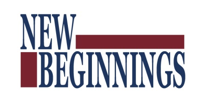 Performance Management is a COLLABORATIVE EFFORT
between Supervisors and Employees
[Speaker Notes: Transition Message: Standards describe how the requirements and expectations provided in the performance elements are to be evaluated.

Instruction: Standards must be provided for each performance element and express how well an employee must perform to achieve the “fully successful” level. There are three rating levels in DPMAP:  “Outstanding (5) ,” “Fully successful (3) ,” and “Unacceptable (1).” Supervisors may also describe standards of success for the “Outstanding” level.

Standards should be written using the SMART criteria, which provide the framework for developing effective results and expectations. We’ll discuss SMART standards next.

Instructor Notes: Avoid using absolute standards (e.g., 100 percent, always, or never) unless critical to life and safety]
MANDATORY TRAINING REQUIRED
Online training is available @ https://jkodirect.jten.mil/html/COI.xhtml?course_prefix=DOD&course_number=-DPMAP102

***TRAINING IS MANDATORY AND MUST BE DOCUMENTED IN TWMS!***
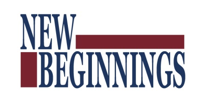 REFERENCES
https://compo.dcpds.cpms.osd.mil/	MyBiz+       MyPerformance

(Military supervisors will have to request a MyWorkplace account)

DPMAP website: 
https://www.cpms.osd.mil/Subpage/NewBeginnings/DPMAP/

G2 DPMAP PAGE:
Commander, Navy Region Europe, Africa, Southwest Asia  »  About  »  
Regional Departments  »  Total Force / Manpower  »  Human Resources  »  Hot Items 

CNIC Regional Coordinator:
Josie Ciccarelli, CNREURAFSWA N1
Josie.ciccarelli.it@eu.navy.mil, DSN 626-6953
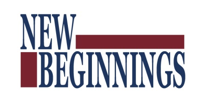